10 x 2
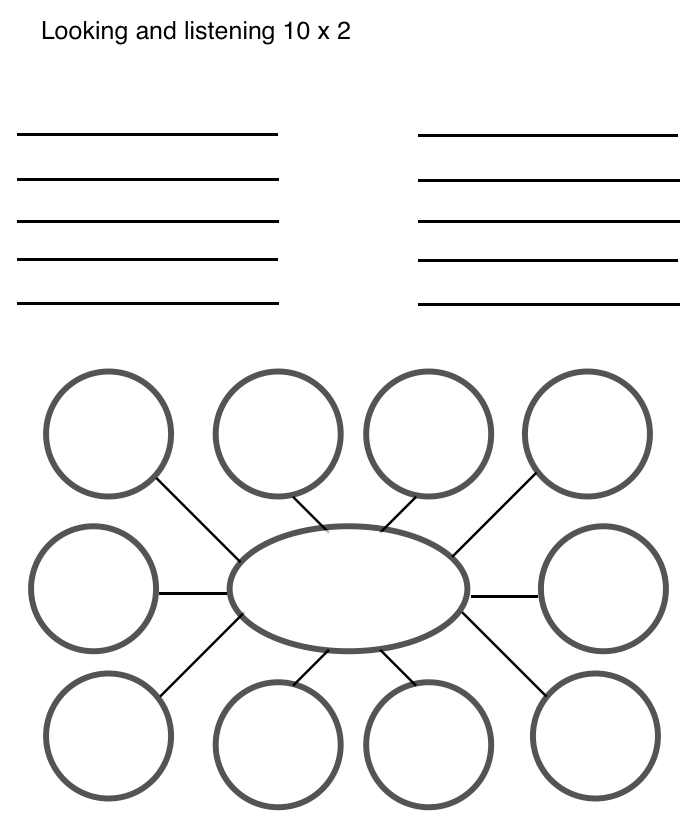 H
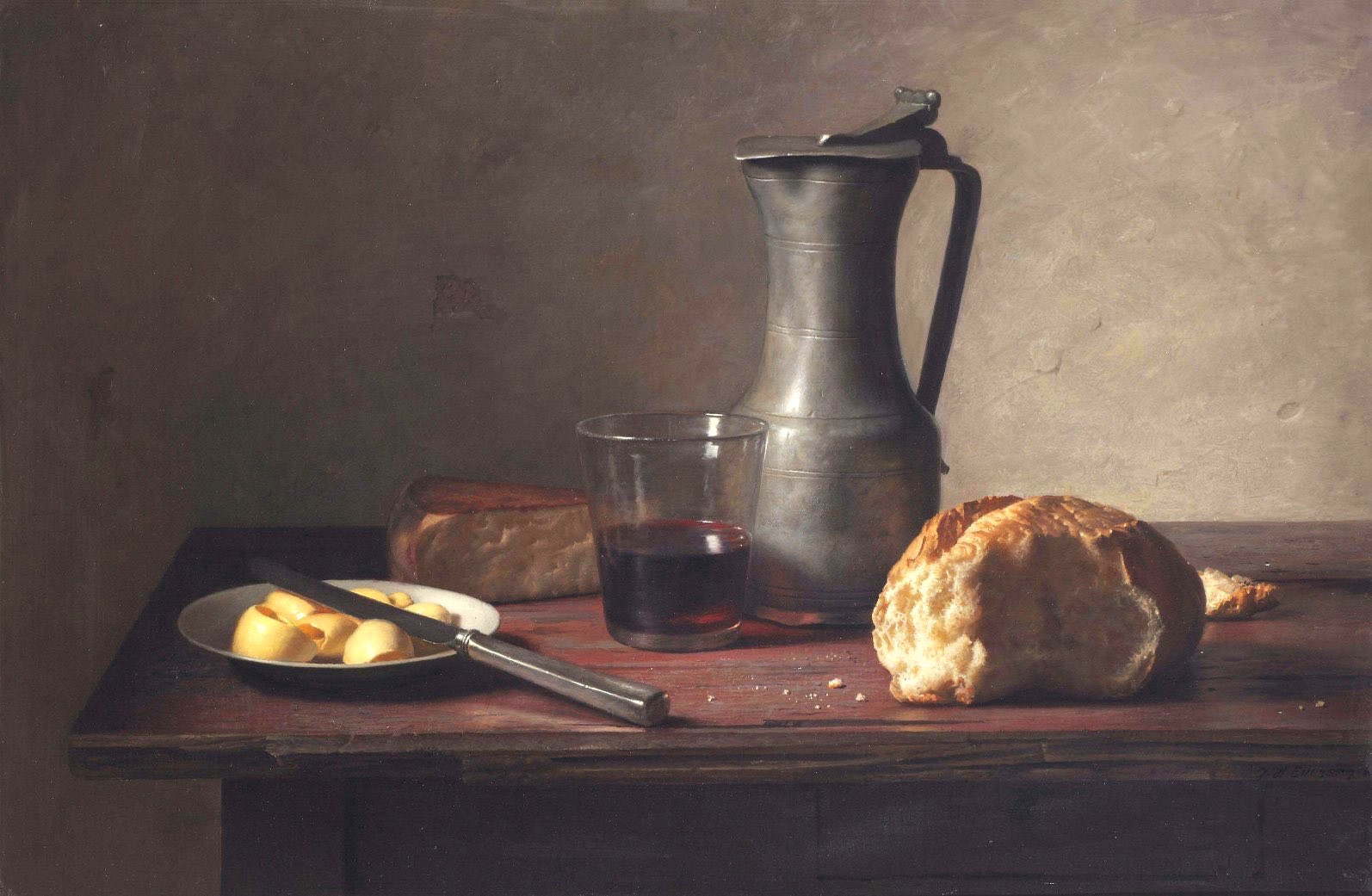 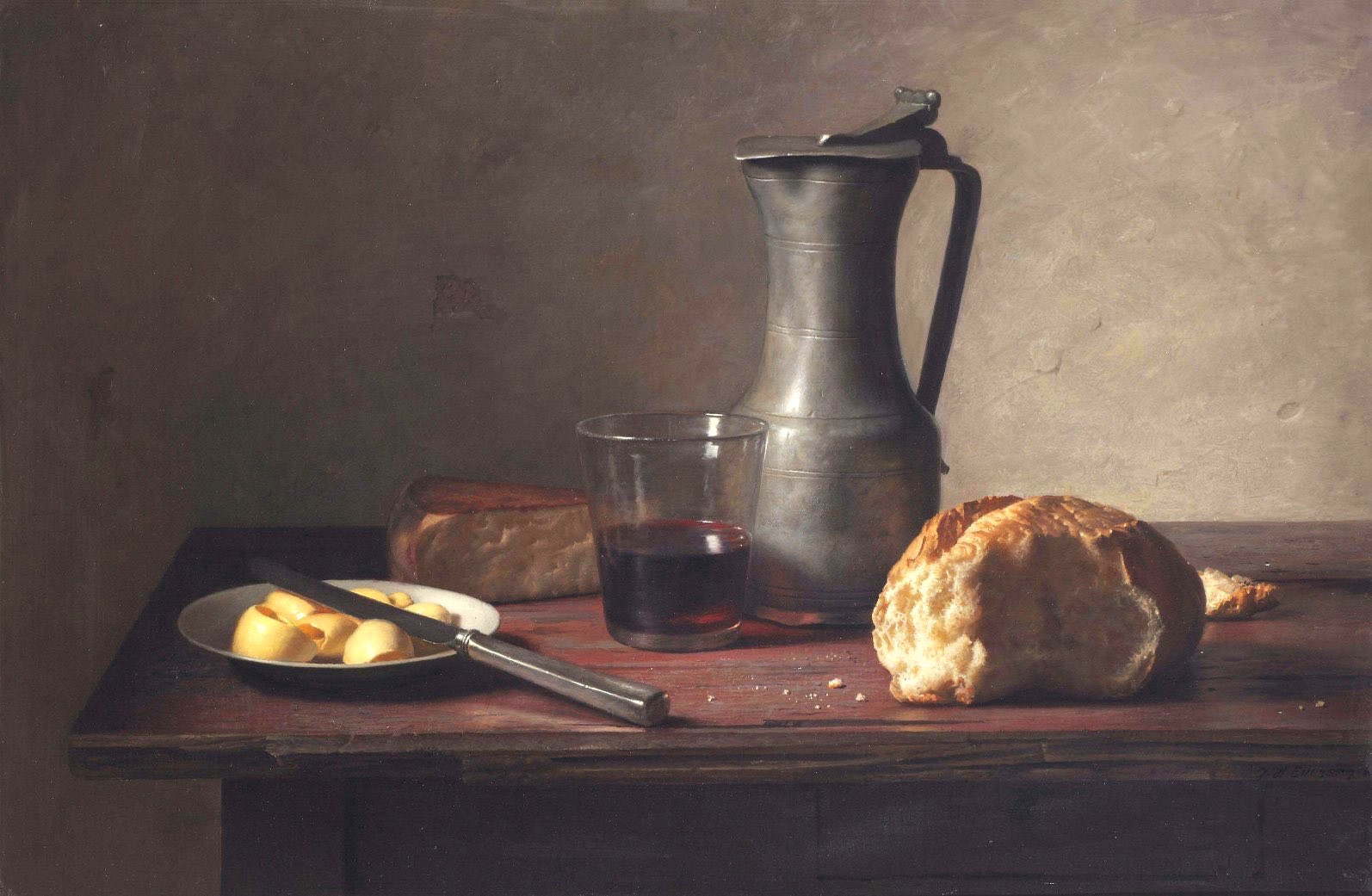 Make a list of 10 words or phrases to describe things you see.
10 x 2
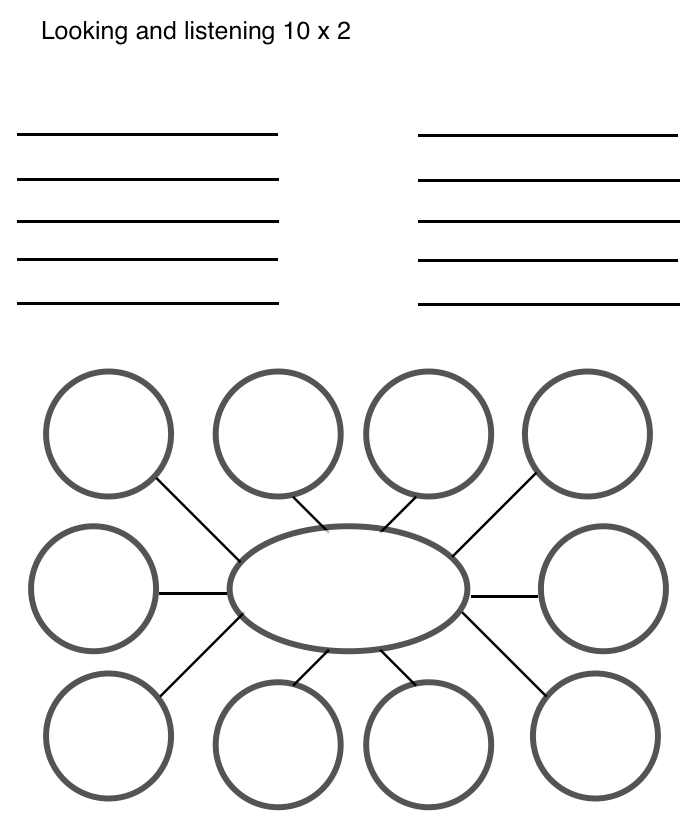 H
10 x 2
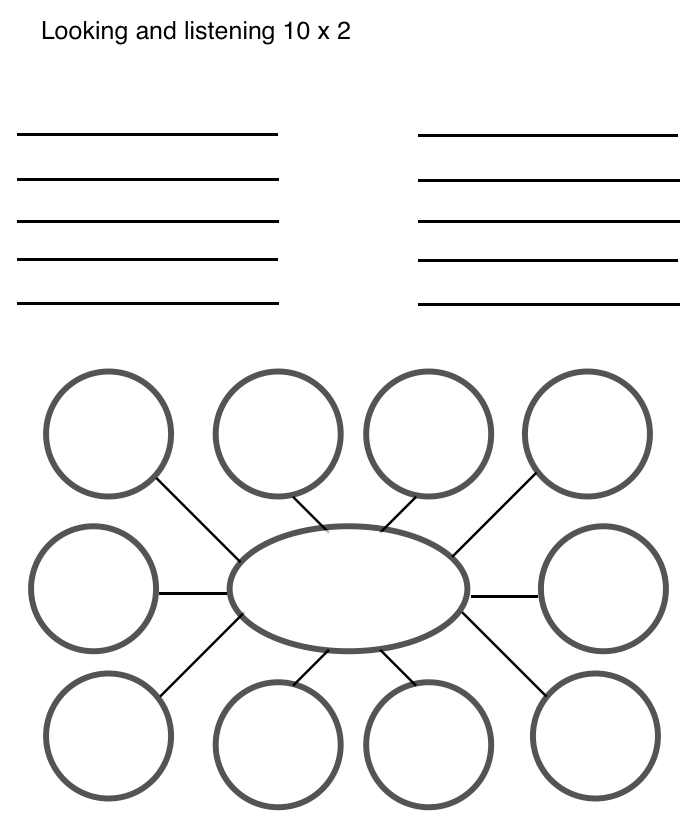 H
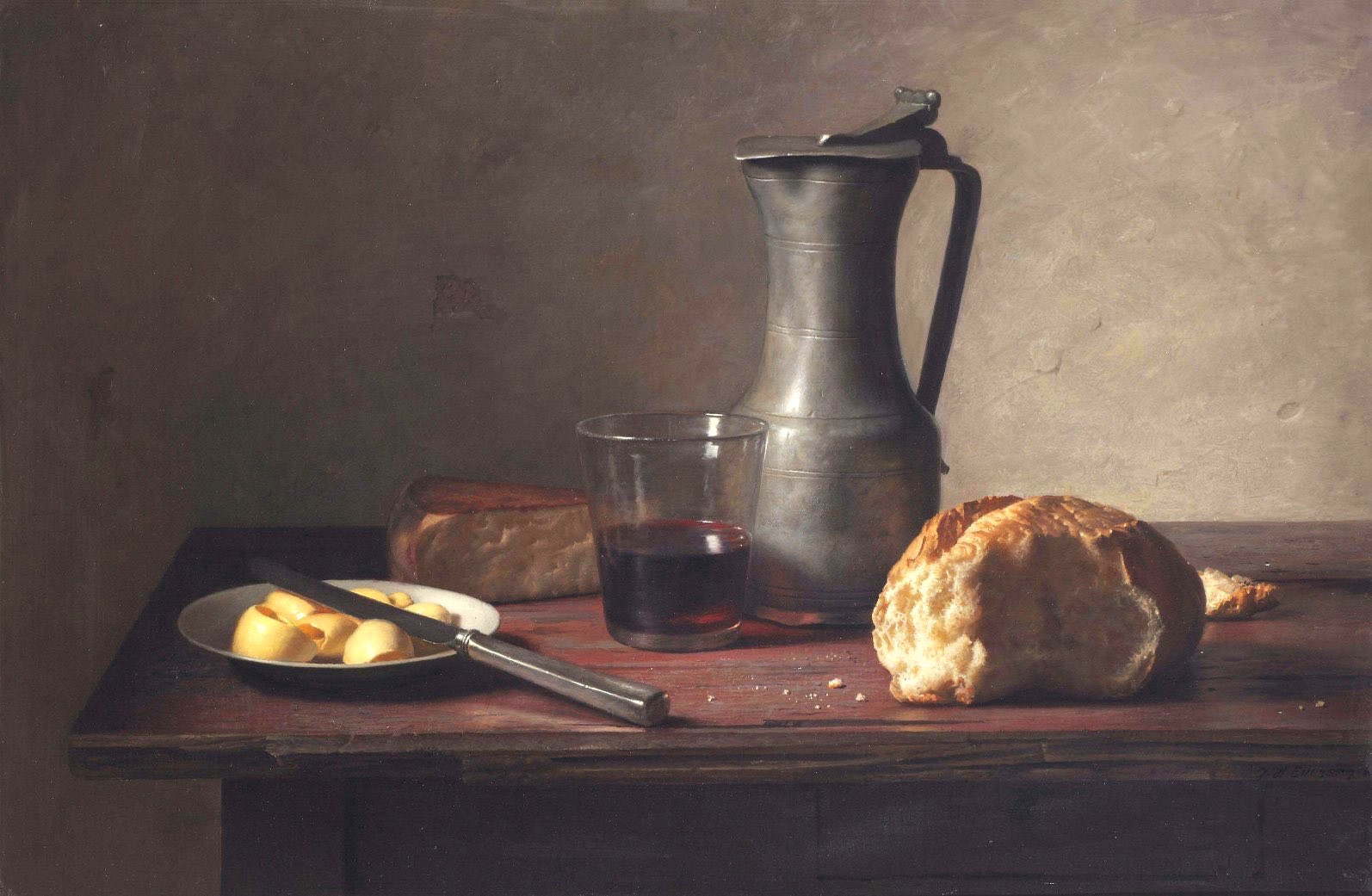 Pick one word and write more 10 words that 
further describe or elaborate on your original word.
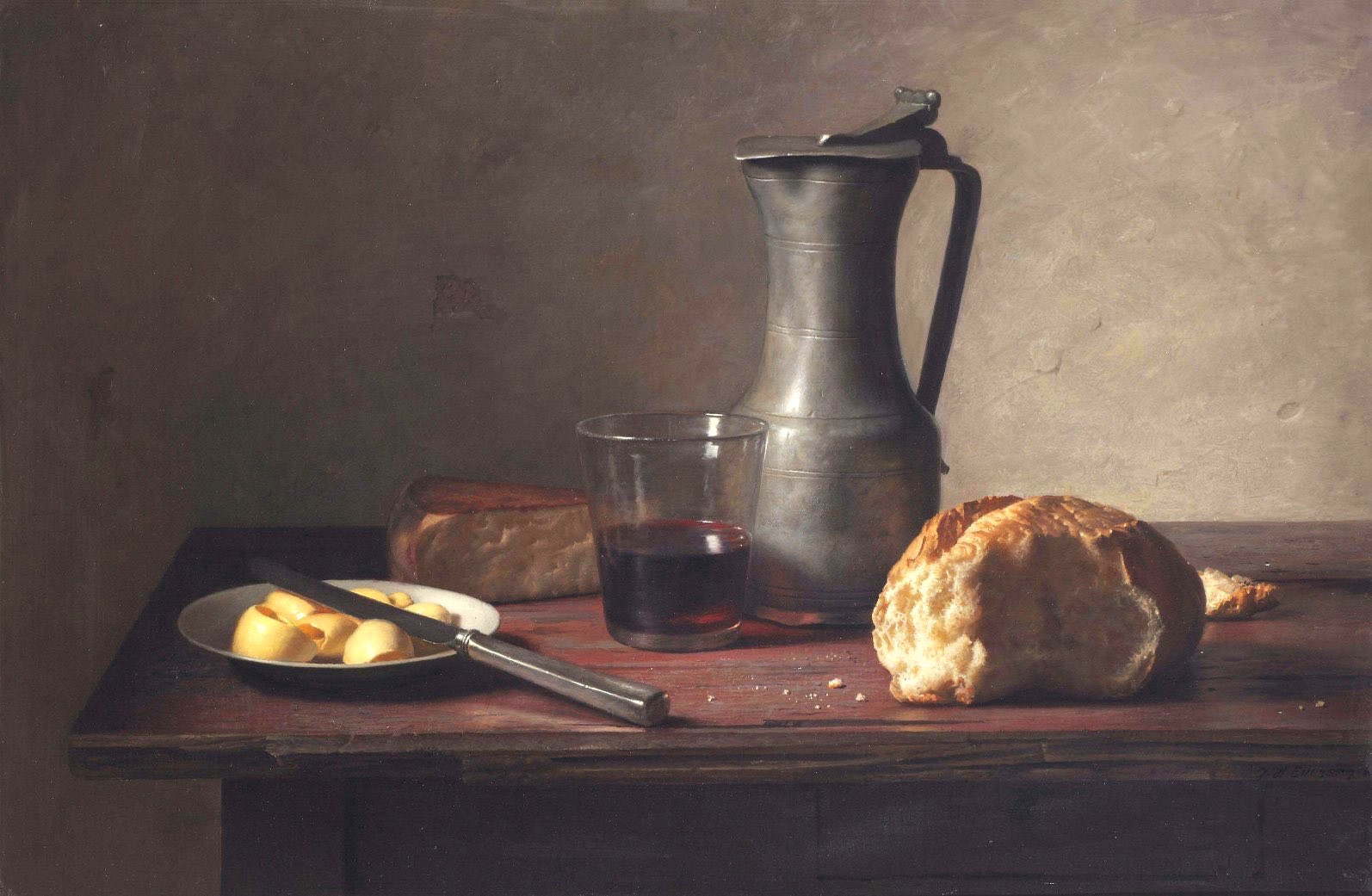 'A still life with cheese, bread, butter and wine'  
Jan Eversen (Dutch painter, 1963)
Marilyn (Vanitas) Audrey Flack 1977
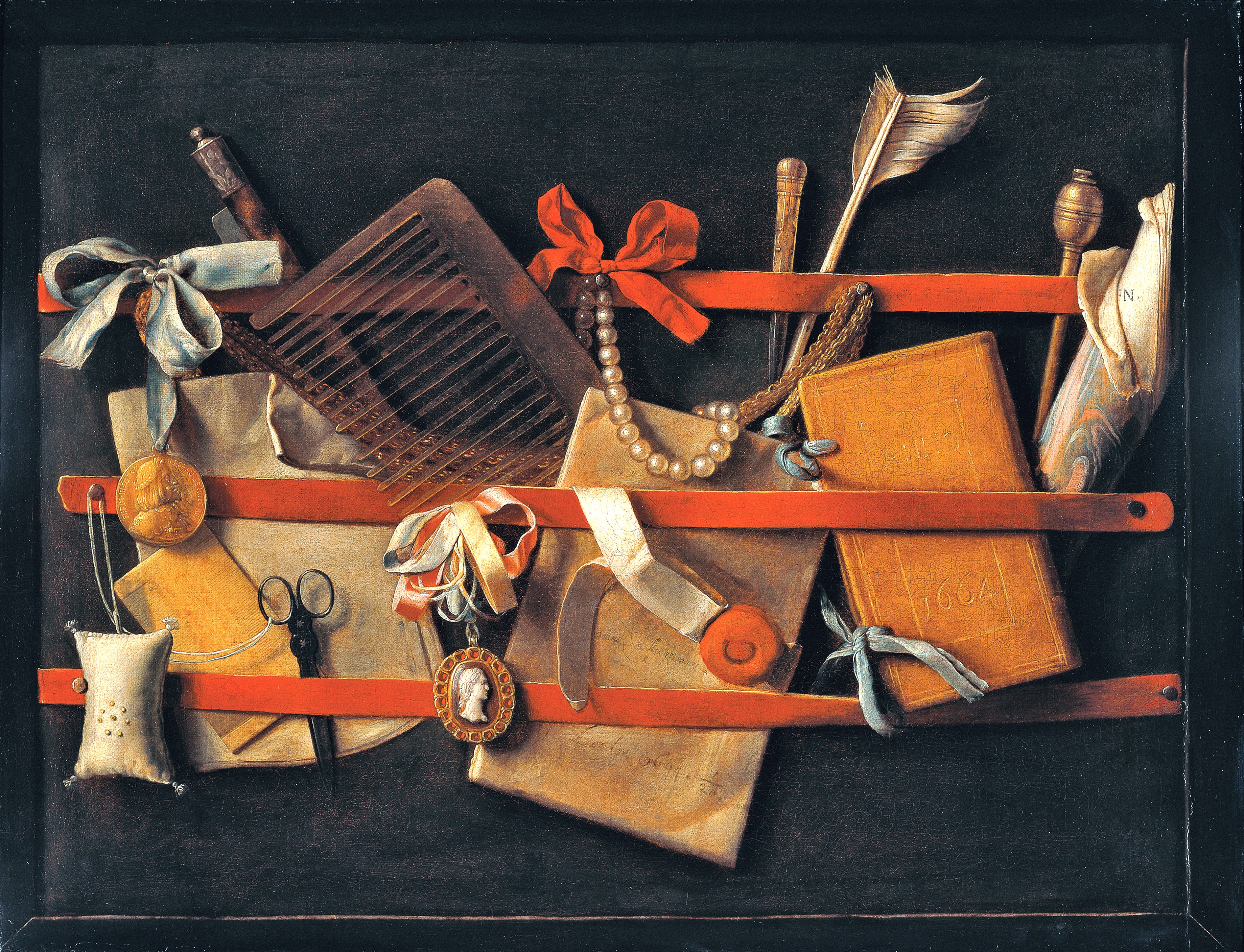 Evert Collier
Körül
Victoria and Albert Museum
1699
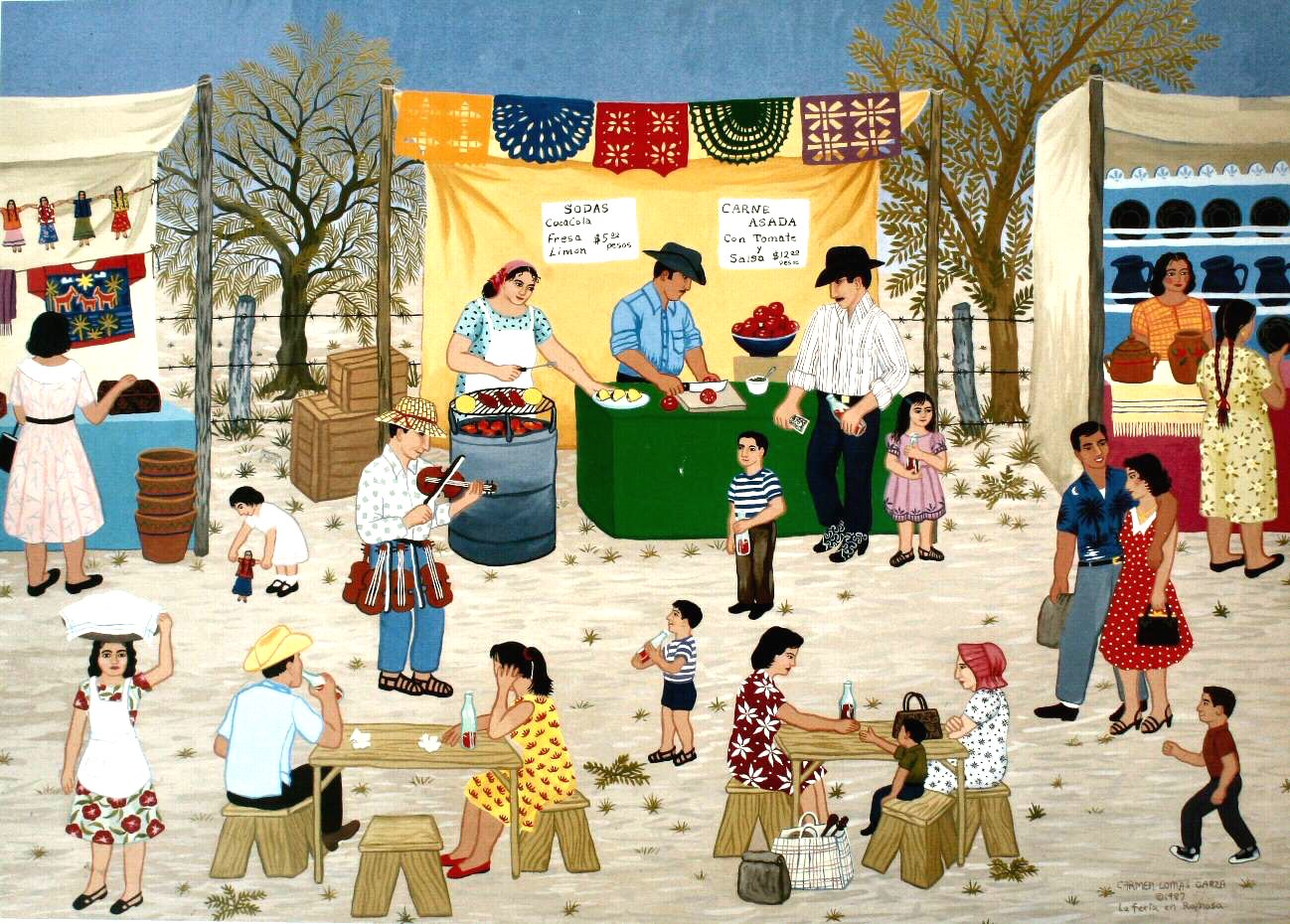 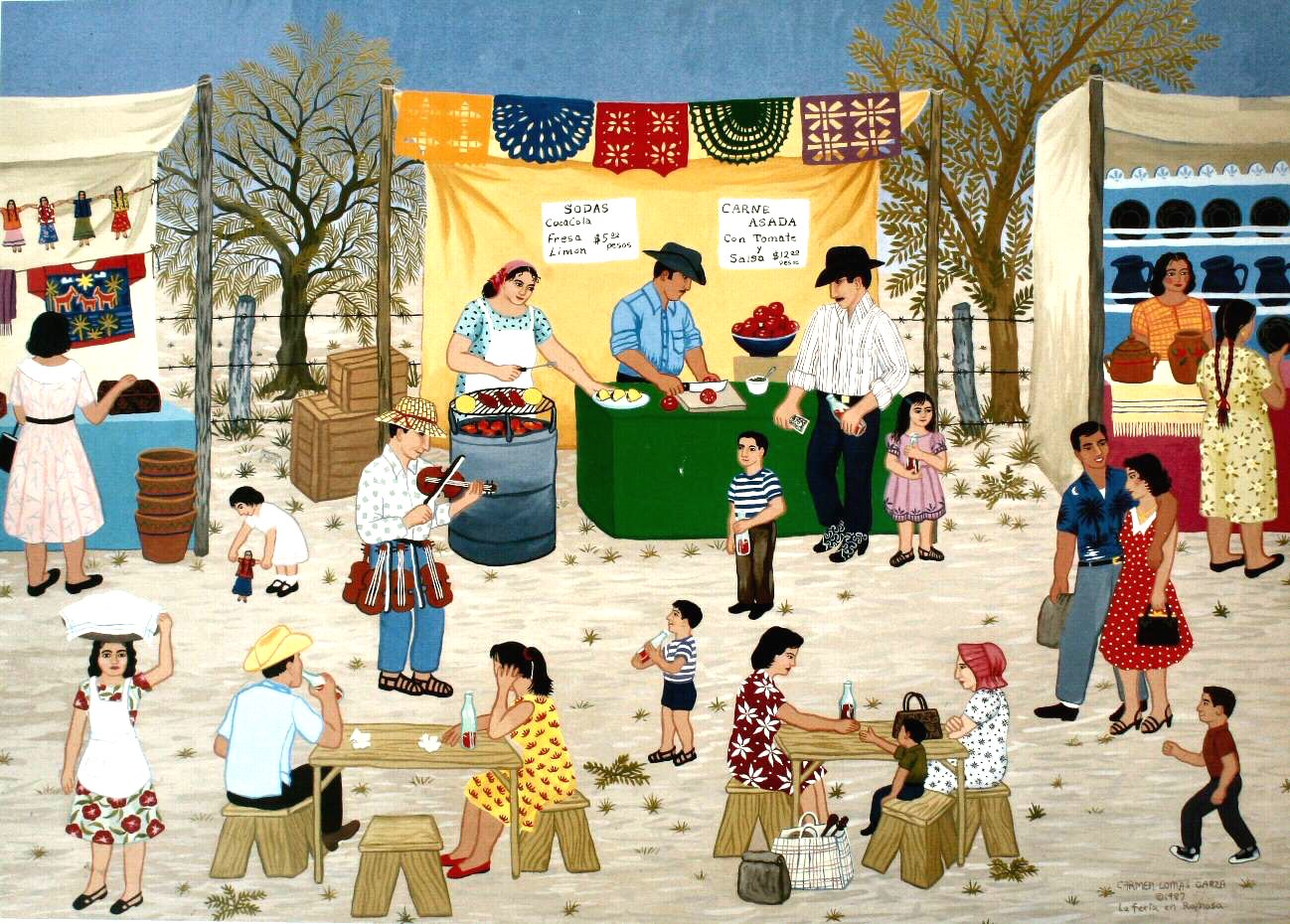 Carmen Lomas Garza The Fair at Reynosa  1987